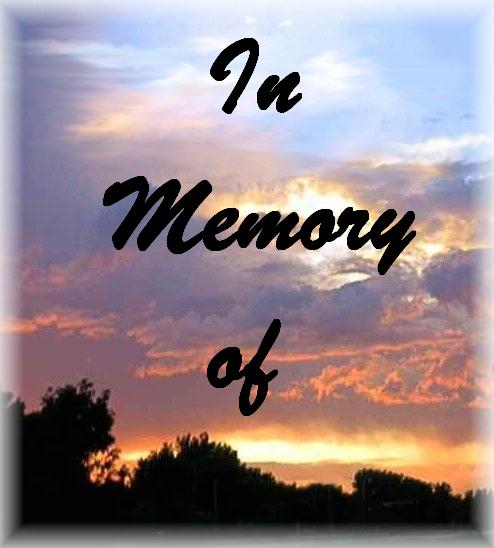 1 Corinthians 11:23-29
INTRODUCTION
I’ve preached several lessons about the Lord’s Supper in the past
Examining oneself
Frequency authorized
Corruptions, etc
INTRODUCTION
I’ve preached several lessons about the Lord’s Supper in the past
Examining oneself
Frequency authorized
Corruptions, etc
I want this one to be a little different
I would like to focus specifically on the memorial aspect of it
The Need
God knows we have bad memories
He has always set up memory aids
Rainbow – Genesis 9:11-13
Before it represented homosexuals
Before it represented a politically correct coalition
The Need
God knows we have bad memories
He has always set up memory aids
Rainbow – Genesis 9:11-13
Before it represented homosexuals
Before it represented a politically correct coalition
Passover – Exodus 12:14
Lamb, herbs, bread, wine, etc.
The Need
God knows we have bad memories
He has always set up memory aids
Rainbow – Genesis 9:11-13
Before it represented homosexuals
Before it represented a politically correct coalition
Passover – Exodus 12:14
Lamb, herbs, bread, wine, etc.
12 rocks – Joshua 4:1-7
A) One for each tribe    B) From the middle of the Jordan
The Need
God knows we have bad memories
He has always set up memory aids
Rainbow – Genesis 9:11-13
Before it represented homosexuals
Before it represented a politically correct coalition
Passover – Exodus 12:14
Lamb, herbs, bread, wine, etc.
12 rocks – Joshua 4:1-7
A) One for each tribe    B) From the middle of the Jordan
Lord’s Supper – Luke 22:19-20
Memory Aids
Many memory aids in our lives
Tomb of the Unknown Soldier/Alamo-military
Gravestones – religious, hobby, profession, etc.
Memory Aids
Many memory aids in our lives
Tomb of the Unknown Soldier/Alamo-military
Gravestones – religious, hobby, profession, etc.
Memorials – charities, schools, parks, etc.
Pictures, statues, other likenesses
Memory Aids
Many memory aids in our lives
Tomb of the Unknown Soldier/Alamo-military
Gravestones – religious, hobby, profession, etc.
Memorials – charities, schools, parks, etc.
Pictures, statues, other likenesses
Songs (Edmund Fitzgerald, Battle of New Orleans)
Memorabilia (tickets, banners, autographs, almanac, “today in history”, etc.)
Memory Aids
Many memory aids in our lives
Tomb of the Unknown Soldier/Alamo-military
Gravestones – religious, hobby, profession, etc.
Memorials – charities, schools, parks, etc.
Pictures, statues, other likenesses
Songs (Edmund Fitzgerald, Battle of New Orleans)
Memorabilia (tickets, banners, autographs, almanac, “today in history”, etc.)
“Good old days”
Dangers
Can’t answer “why?”
Deuteronomy 6:20-21
Joshua 4:6-7
Dangers
Can’t answer “why?”
Deuteronomy 6:20-21
Joshua 4:6-7
Repeat history (mistakes)
1 Corinthians 10:6, 11
Dangers
Can’t answer “why?”
Deuteronomy 6:20-21
Joshua 4:6-7
Repeat history (mistakes)
1 Corinthians 10:6, 11
Forget heroes
Hebrews 11
Dangers
Can’t answer “why?”
Deuteronomy 6:20-21
Joshua 4:6-7
Repeat history (mistakes)
1 Corinthians 10:6, 11
Forget heroes
Hebrews 11
Rewrite history
Deuteronomy 31:19
How To Have A Good Memory
Have motivation
Pay attention
Contemplate
Spend time 
Daily
Weekly
Yearly
A Good Memory Device Is:
Simple to understand
A Good Memory Device Is:
Simple to understand
Easily accessible
A Good Memory Device Is:
Simple to understand
Easily accessible
Consistent throughout ages, cultures, etc
Rocks/Stones/Pillars
Pictures/Drawings
Songs
A Good Memory Device Is:
Simple to understand
Easily accessible
Consistent throughout ages, cultures, etc
Rocks/Stones/Pillars
Pictures/Drawings
Songs
Easily associated to object being remembered
We Are To Look…
Backward
1 Corinthians 11:25 – “in remembrance of Me.”
We Are To Look…
Backward
1 Corinthians 11:25 – “in remembrance of Me.”
Forward
1 Corinthians 11:26 – Proclaim…until He comes.
We Are To Look…
Backward
1 Corinthians 11:25 – “in remembrance of Me.”
Forward
1 Corinthians 11:26 – Proclaim…until He comes.
Inward
1 Corinthians 11:28 – Man must examine himself
We Are To Look…
Backward
1 Corinthians 11:25 – “in remembrance of Me.”
Forward
1 Corinthians 11:26 – Proclaim…until He comes.
Inward
1 Corinthians 11:28 – Man must examine himself
Upward
1 Corinthians 10:16 – sharing in blood, body
CONCLUSION
God doesn’t have a memory problem
…we do
So, God has set up memorials for mankind
This is so that we can avoid the dangers of failed memories
He makes them easy for us to remember
The Lord’s Supper is fundamentally profound
How’s your memory?
Are YOU a Christian?
Hear
Believe
Repent
Confess
Be Baptized
Continue Faithfully
Romans 10:17
Mark 16:16
Acts 2:38
Acts 22:16
Mark 16:16
Hebrews 10:38